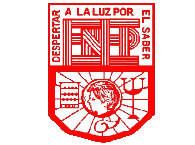 ESCUELA NORMAL DE EDUCACION PREESCOLAR
LICENCIATURA EN EDUCACION PREESCOLAR
1 SEMESTRE         SECCION  “A”
CICLO ESCOLAR 2021- 2022
CURSO: ESTUDIO DEL MUNDO NATURAL
MAESTRA: ANDREA VALLEJO DE LOS SANTOS
ALUMNA: JOSELYN ANDREA DOMINGUEZ FLORES   
    NUMERO DE LISTA: 10
APARATO DIGESTIVO



SALTILLO, COAHUILA DE ZARAGOZA                                                                               NOVIEMBRE DEL 2021
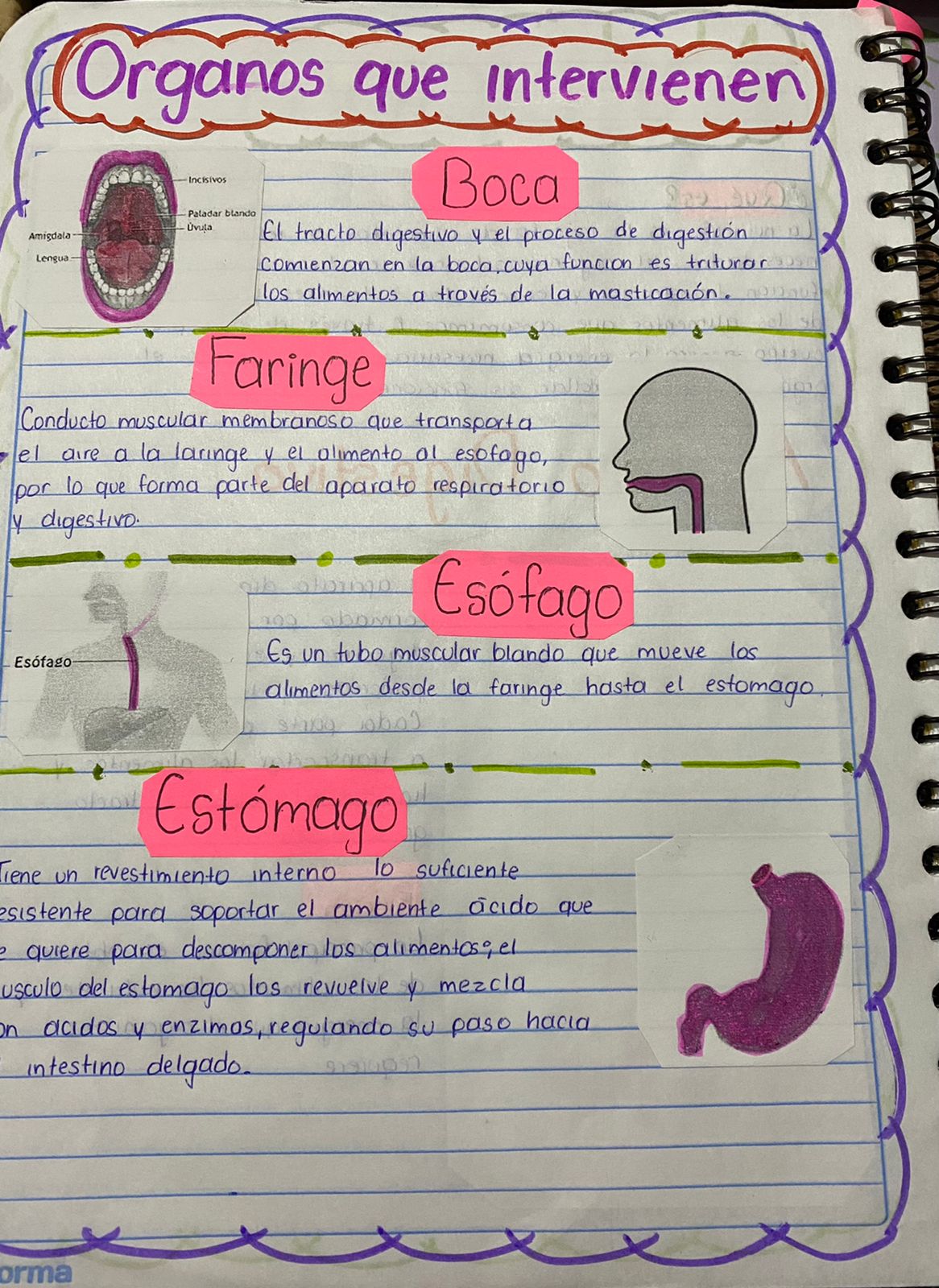 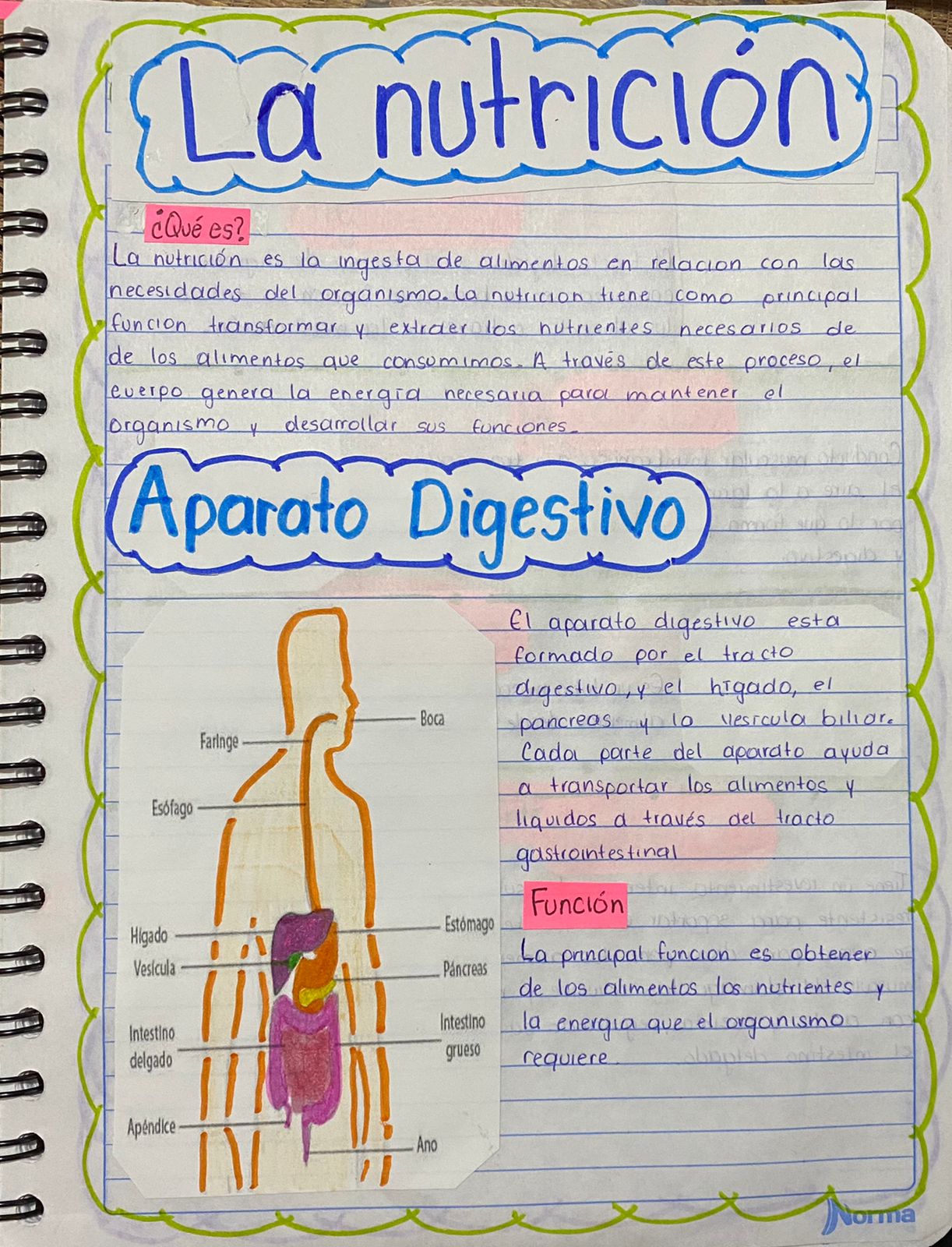 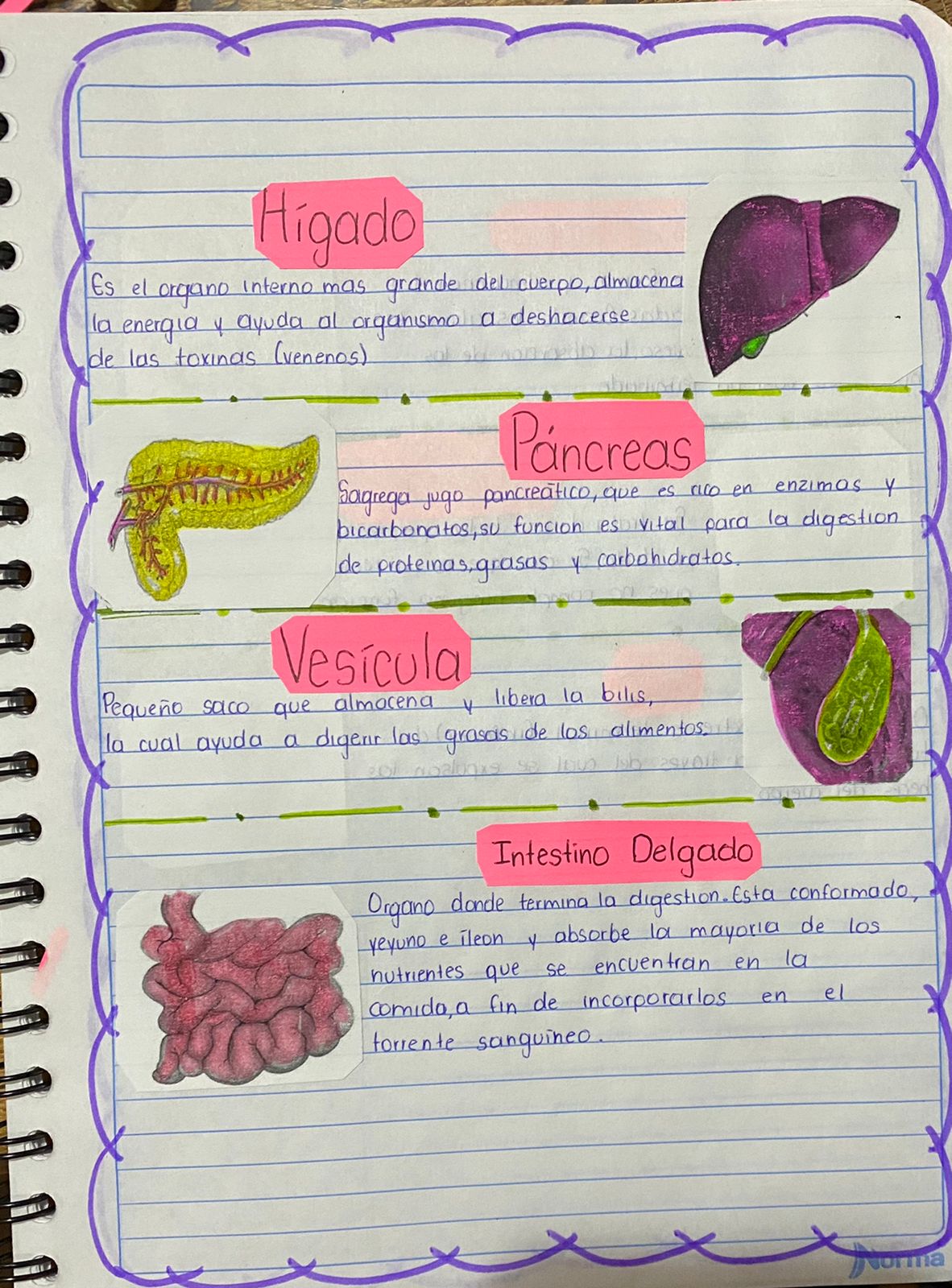 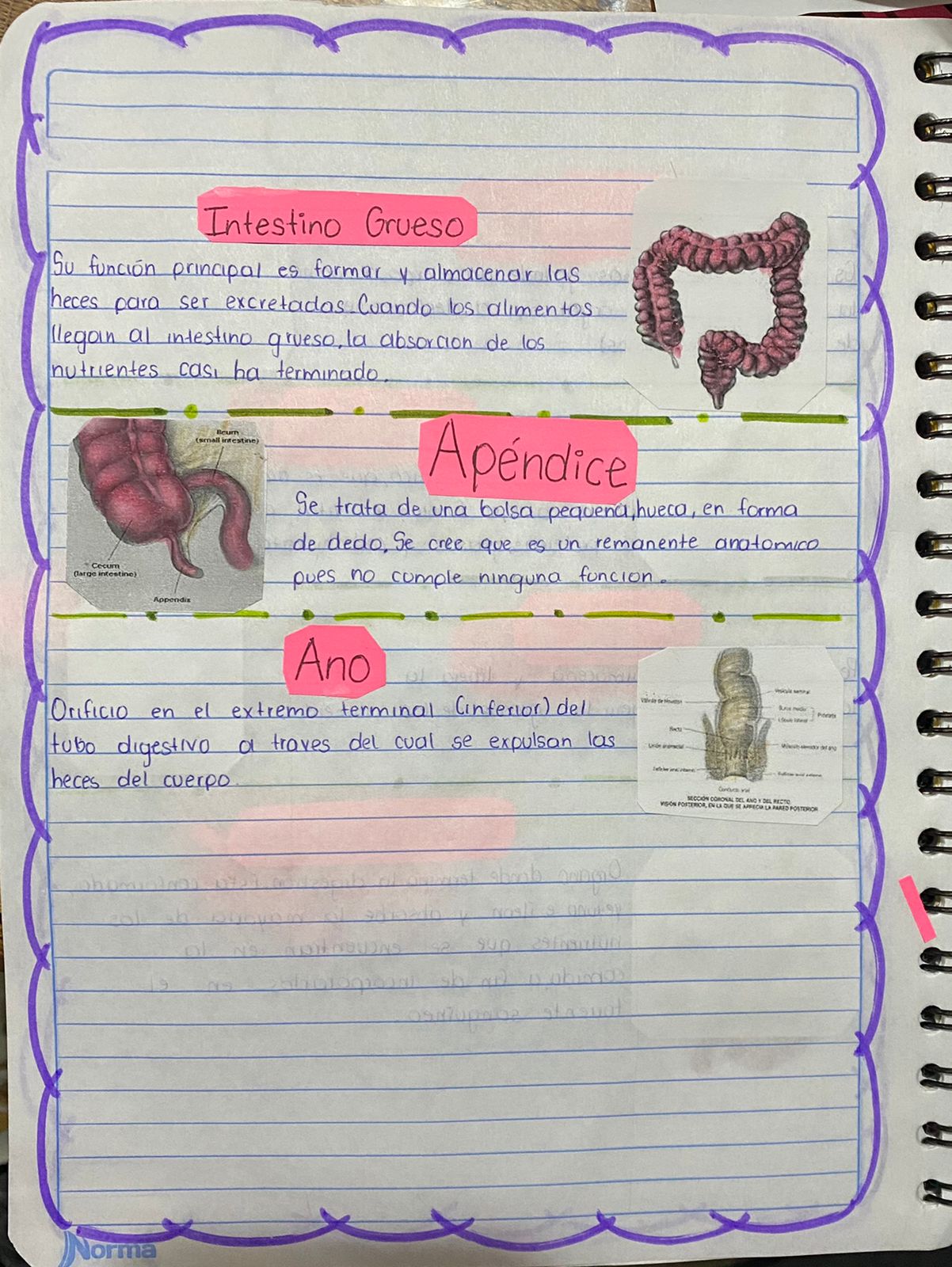